Деятельность МОЦ по сопровождению школ с нестабильными результатами
проректор по оценке качества образования ГАУ ДПО СОИРО 
Захаров Сергей Петрович
начальник центра экспертизы ГАУ ДПО СОИРО
 Морозова Оксана Владимировна 

389341205@mail.ru
Школы с нестабильными результатами
- школы с необъективными показателями по федеральным оценочным процедурам;
- школы, показавшие низкие результаты ГИА;
- школы с низкими результатами обучения и школы, функционирующие в неблагоприятных социальных условиях
Система мониторинга показателей по оценке образовательных результатов школ
1. Школы с необъективными показателями по федеральным оценочным процедурам
Деятельность МОЦ по сопровождению школ с необъективными показателями по федеральным оценочным процедурам
1.Выявление причин необъективности, установленной в конкретной школе.
2. Анализ результатов оценочных процедур совместно с ОО.
3.Выявление факторов и рисков, влияющих на объективность оценивания образовательных результатов в ОО. 
4. Создание условий для формирования в ОО системы объективной внутришкольной оценки результатов
5. Создание единой муниципальной системы диагностики и контроля качества образования.
6. Содействие принятию обоснованных управленческих решений на уровне ОО и муниципалитета.
7. Повышение квалификации руководителей и учителей по вопросам школьного оценивания,
8. Формирование позитивной управленческой практики с приоритетом программ помощи перед практикой наказания
Формирование позитивного отношения к вопросам объективной оценки результатов обучения. 
Организация МОЦ наблюдения при проведении оценочных процедур в ОО.
2. Школы, показавшие низкие результаты ГИА
Список школ, которые имели худшие результаты по отдельным  
предметам по ЕГЭ за 2017 – 2019 учебный год
* - количество худших результатов в целом (школа попадала в 20ку самых низких 
результатов по среднему баллу по какому-либо предмету)
Список школ, которые имеют худшие результаты по среднему баллу по ЕГЭ (биология) 2019 по
Деятельность МОЦ по сопровождению школ с низкими результатами ЕГЭ
Установление причин низких результатов по ЕГЭ. Совместный анализ с ОО полученных результатов по ЕГЭ.
 Составление плана(программы) выхода ОО (учителя) из кризисной ситуации.
Системная работа МОЦ по сопровождению ОО (учителя):
Повышение квалификации учителей и руководителей
Организация внутримуниципального наставничества для учителей, которые не достигли оптимальных результатов обучающихся
Организация работы по повышению мотивации обучающихся и родителей по получению высоких результатов по ЕГЭ
Мониторинг образовательных результатов обучающихся по четвертям на уровне муниципалитета
Инструментарий
3. Школы с низкими результатами обучения(приказ от 23.01.2019 № 44)
Переход на цикл сопровождения по учебным годам. Новый отбор школ в августе – сентябре по  комплексному мониторингу.
 Ссылка на инструментарий:
 www.dpo-smolensk.ru/FCPRO/2019/metod-material/for-mo.php 
2. Утверждение списка ШНРО на уровне муниципалитета. Результаты сдать до 27.09.2019

3. Составление программы повышения качества образования для вновь выявленных школ.
4. Мониторинги выполнения школами программ повышения качества образования:
Входной (октябрь) 
Промежуточный (январь)
Итоговый (август) 
Инструментарий будет расположен на сайте, ссылка направлена письмом.
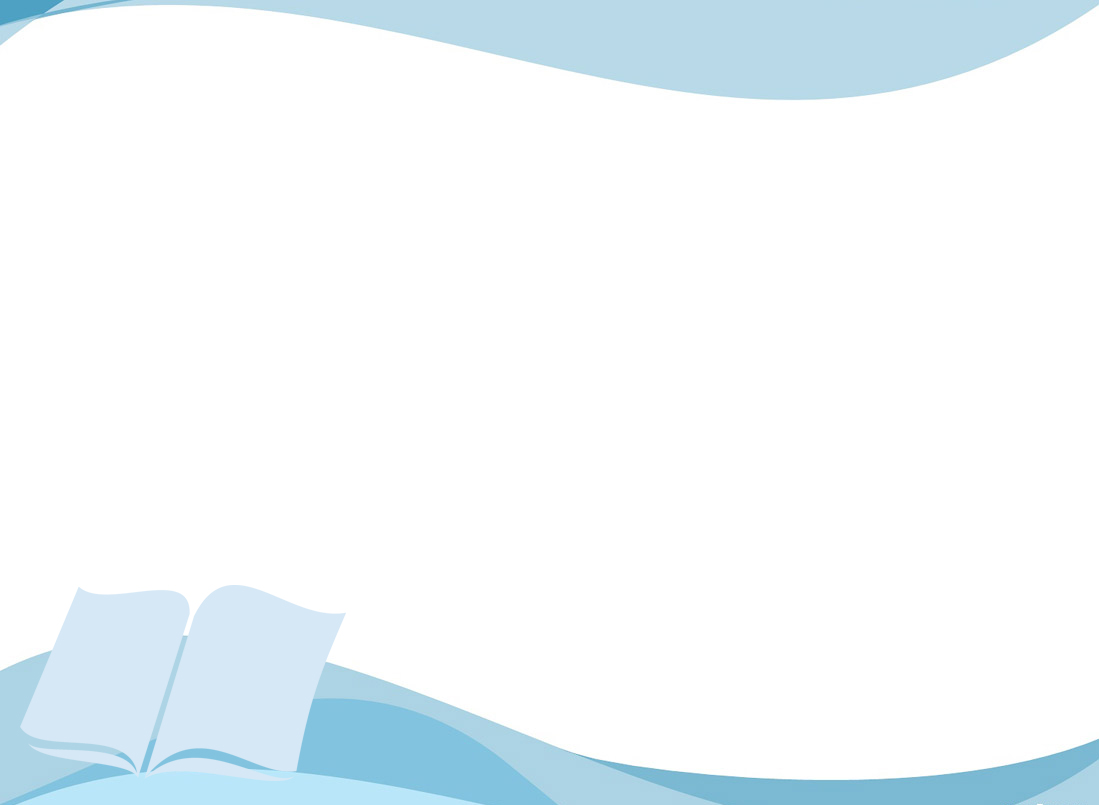 Экспертно-консультационный центр
По запросу МО (в случае, если требуется поддержка МОЦ) в ОО может быть направлено 2-3 эксперта СОИРО для выявления причин неуспешности конкретной ОО или учителя
(обращаться через сайт СОИРО или письмо на ректора)
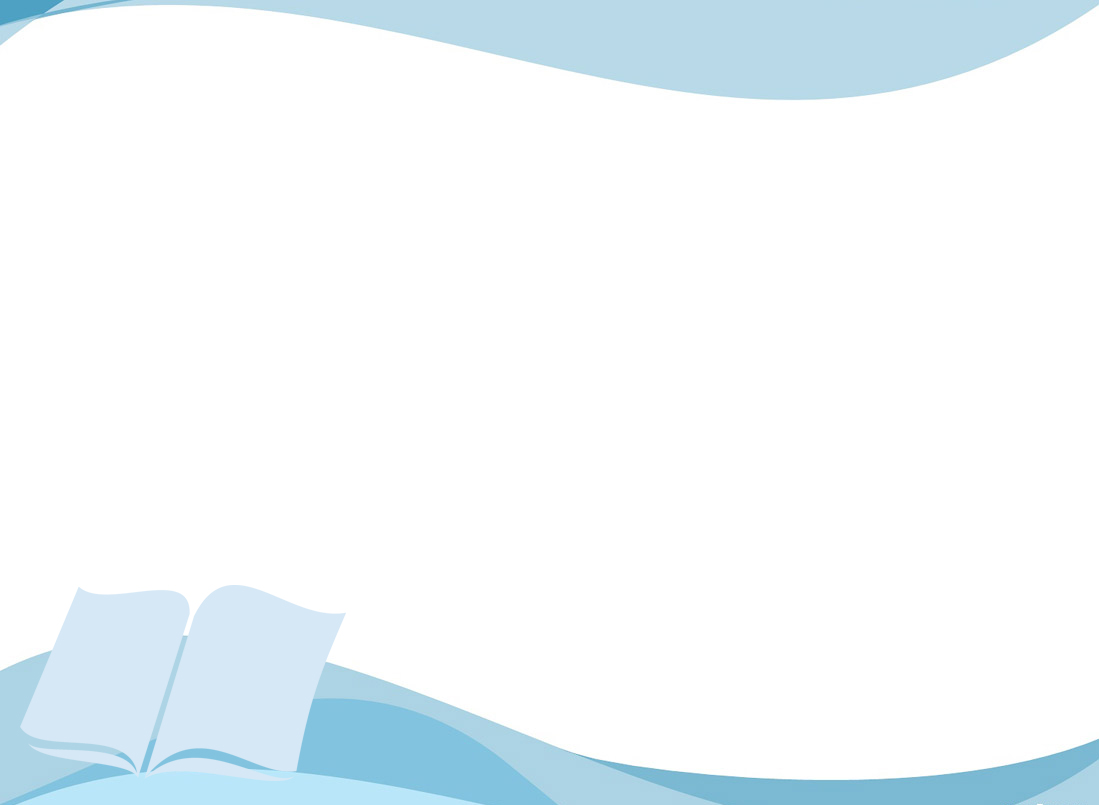 Курсы повышения квалификации для ШНРО в сентябре 2019
9 – 12 сентября ТЕМА 1:Семинар «Наставничество как механизм сопровождения педагога»
9, 12 сентября занятия будут проводиться в очной форме,
10 – 11 сентября - с применением дистанционных образовательных технологий.
11 – 27 сентября ТЕМА 2 Целевые курсы повышения квалификации «Технология эффективного обучения: проектирование и реализация образовательного процесса»
11, 12, 25 – 27 сентября занятия будут проводиться в очной форме,
13 – 24 сентября - с применением дистанционных образовательных технологий.